Child Nutrition Programs
Gator Byte Webinar

By Kelsey Gemmill, University of Florida Dietetic Intern
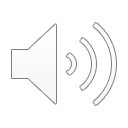 [Speaker Notes: Hello and welcome to the Gator Byte Webinar about the child nutrition programs. We will briefly discuss the history, goals, eligibility, and benefits of the primary federally funded child nutrition programs in the United States.]
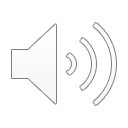 Introduction
Over 50 years ago, pioneers in child nutrition recognized the need for consistent, nutritious meals be provided to children in order to reduce hunger, food insecurity, and developmental delay.
The Richard B. Russell National School Lunch Act of 1946 was the first major piece of legislation that set the foundation of child nutrition programs in the United States.
Since then, child nutrition programs have been revised and expanded to serve free or reduced cost meals and snacks during the school year and summer.
The government provides support to child nutrition programs through:
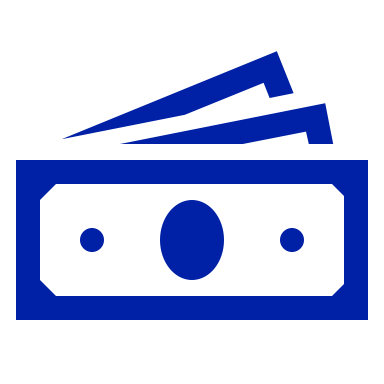 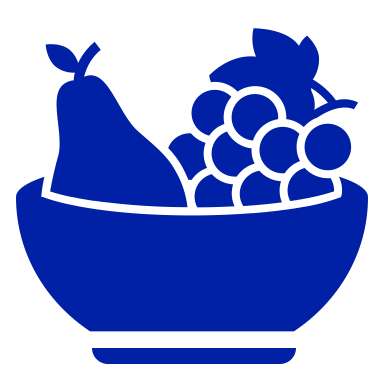 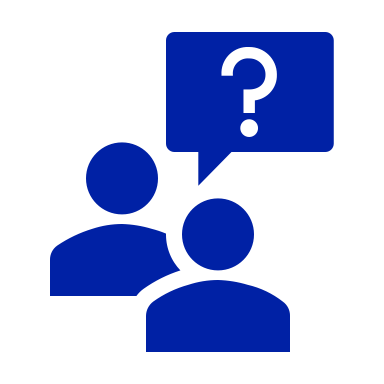 Cash Reimbursement
Commodity Food Assistance
Administrative Support
[Speaker Notes: The foundation for the child nutrition programs we have today was created over 50 years ago. Early advocates for federally funded nutrition programs recognized the need based on rates of childhood hunger and food insecurity. There was an opportunity for nutritious foods to be served to children while they were at schools. Thus, the Richard B. Russell National School Lunch Act was passed in 1946 by President Truman. Over the years, the school lunch program was revised to allow for greater participation. Additional pilot programs for school breakfast, summer food, and after school food programs were developed and made permanent in legislation. Today, the federal government helps administer child nutrition programs by providing cash reimbursement for every meal and snack served, subsidizes commodity foods for use in nutrition programs, and provides administrative and technical support to state and local administering agencies.]
Nutrition Programs
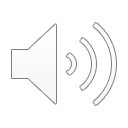 Child nutrition programs most commonly refer to the following programs:
National School Lunch Program (NSLP)
School Breakfast Program (SBP)
Special Milk Program (SMP)
Child and Adult Care Food Program (CACFP)
Summer Food Service Program (SFSP)

All of these programs provide cash reimbursement or directly supply food commodities to schools and/or institutions to serve meals and snacks to children outside of the home.
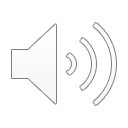 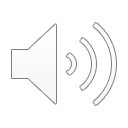 Schools
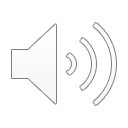 Schools or other institutions
[Speaker Notes: The major child nutrition programs include the National School Lunch Program, the School Breakfast Program, the Special Milk Program, the Child and Adult Care Food Program, and the Summer Food Service Program. The National School Lunch Program, School Breakfast Program, and Special Milk Program provides free or reduced-price meals, snacks, and milk in participating schools during the school year. When school is not in session, the Child and Adult Care Food Program and Summer Food Service Program fill in the gaps. CACFP helps provide meals and snacks in after-school care, day cares, and adult or family day care facilities. During the summer months, children can receive daily meals and snacks at their community center, religious institution, summer camp, or other location that participates in the Summer Food Service Program.

All of these programs provide cash reimbursement or directly supply food commodities to schools and/or institutions to serve meals and snacks to children outside of the home. This key point sets child nutrition programs apart from other nutrition assistance programs, such as SNAP and WIC, which provide financial assistance to individuals to purchase foods for home consumption.]
The Road to Authorization & Reauthorization
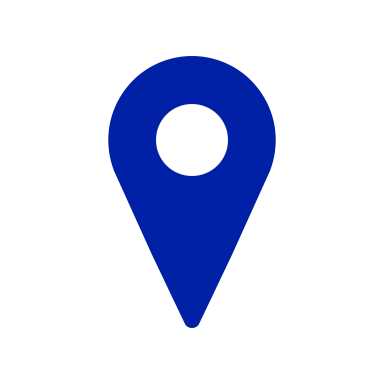 1946: Richard B. Russell National School Lunch Act is passed. The original National School Lunch Program is created. Note: the reimbursement formula has since been changed.
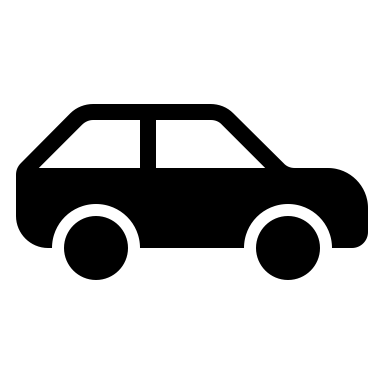 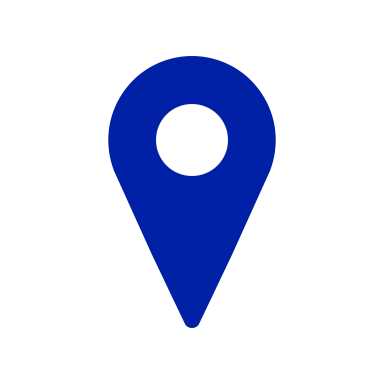 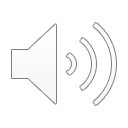 [Speaker Notes: As previously discussed, the child nutrition programs have evolved over the past 50 years. The beginning of the federally funded child nutrition programs is often dated back to1946, when the Richard B. Russell National School Lunch Act is passed. The original National School Lunch Program is created. It is important to note that the reimbursement formula has since been changed.]
The Road to Authorization & Reauthorization
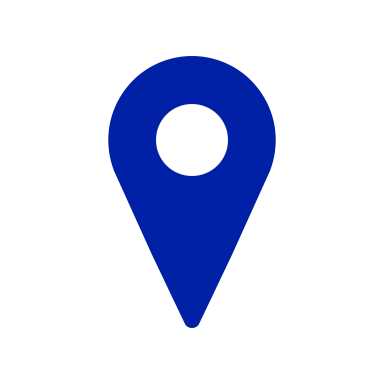 1954: The Special Milk Program is created. It is regularly reauthorized until becoming permanent in 1970.
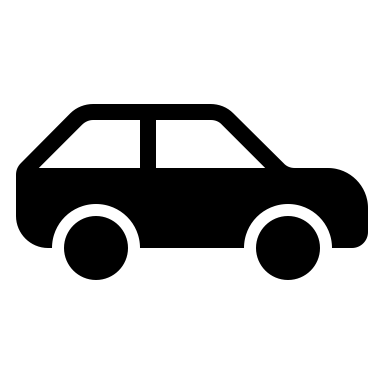 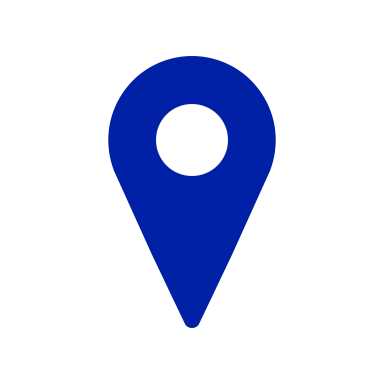 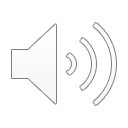 [Speaker Notes: In 1954, the pilot program for the Special Milk Program was created. It was regularly reauthorized until becoming permanent in 1970.]
The Road to Authorization & Reauthorization
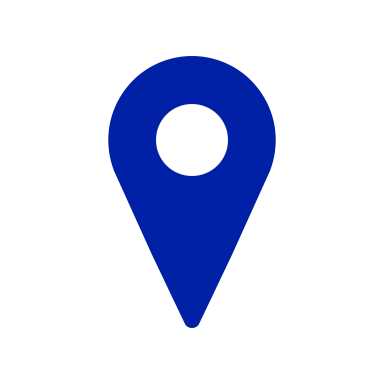 1966: A pilot program establishes the School Breakfast Program, which is regularly extended and becomes permanent in 1975.
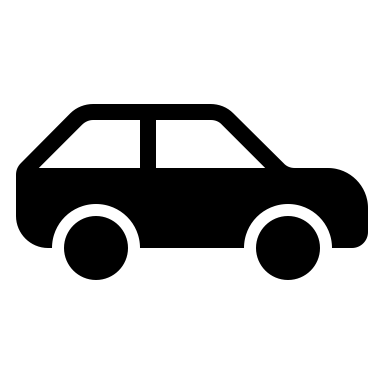 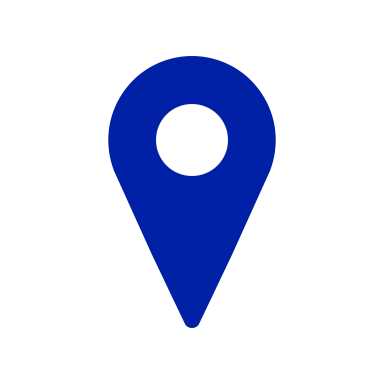 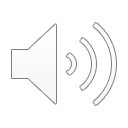 [Speaker Notes: In 1966, a pilot program established the School Breakfast Program, which was regularly extended and became permanent in 1975. Through this program, breakfast is offered at free or reduced-price in participating schools.]
The Road to Authorization & Reauthorization
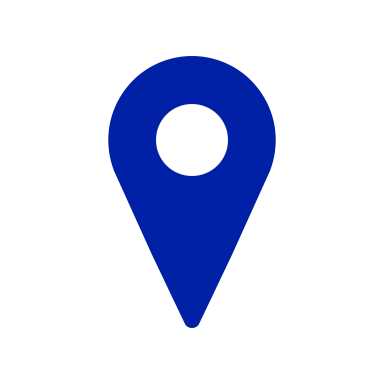 1978: A nutrition program for child care settings and summer programs is established. They are later revised and become the Child and Adult Care Food Program and Summer Food Service Program.
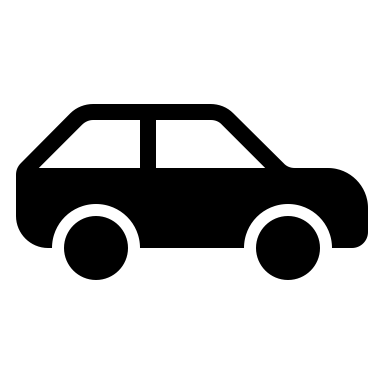 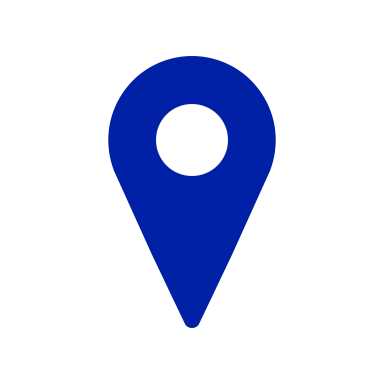 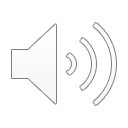 [Speaker Notes: In 1978, a nutrition program for child care settings and summer programs is established. They were later revised to become two separate nutrition programs, the Child and Adult Care Food Program and Summer Food Service Program.]
The Road to Authorization & Reauthorization
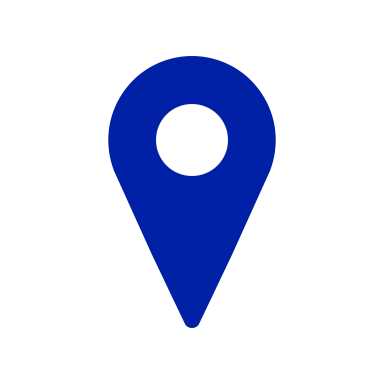 2008: The Fresh Fruit and Vegetable Program is expanded nationwide.
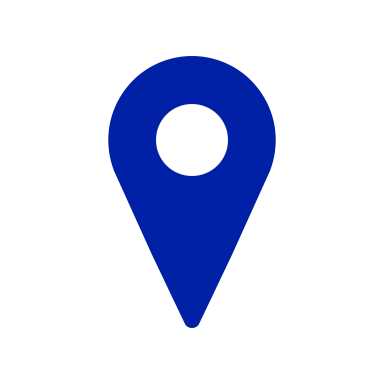 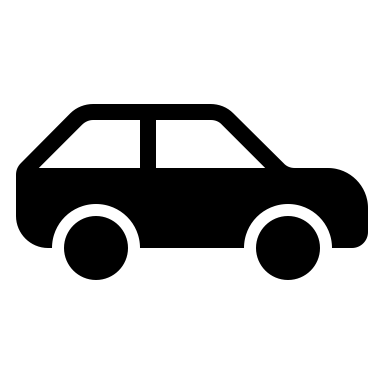 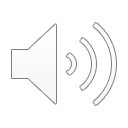 [Speaker Notes: In 2008, The Fresh Fruit and Vegetable Program is expanded nationwide. The Fresh Fruit and Vegetable program (FFVP) provides free fruit and vegetable snacks to elementary school students. Funding for this program comes from a transfer by the USDA’s Section 32 program, which is a permanent appropriation of 30% of the previous year’s customs receipts.]
The Road to Authorization & Reauthorization
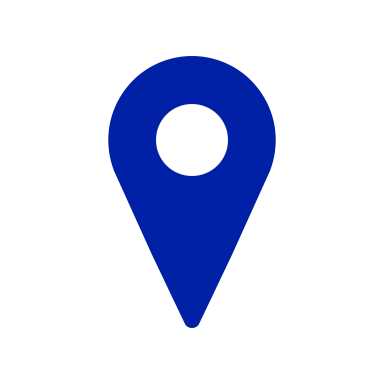 2010: The Healthy, Hunger-Free Kids Act reauthorizes most child nutrition programs and establishes new nutrition standards for these programs.
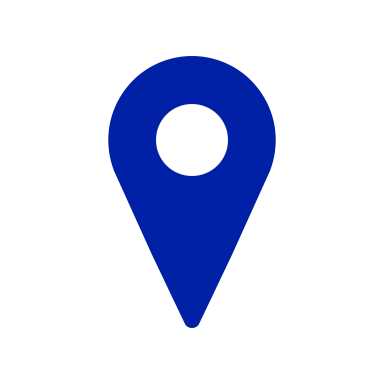 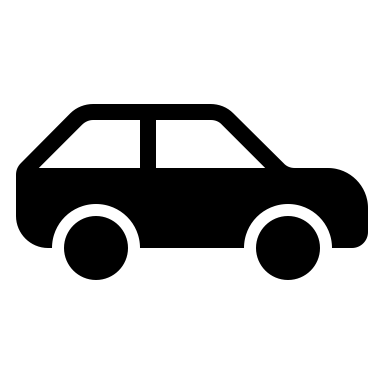 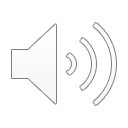 [Speaker Notes: In 2010, The Healthy, Hunger-Free Kids Act reauthorized most child nutrition programs and establishes new nutrition standards for these programs. This was the most recent reauthorization of child nutrition programs.]
Reauthorization
The most recent reauthorization of child nutrition programs expired in September 2015. Reauthorization efforts were initiated in 2016 in the 114th Congress, but were never completed. The 115th Congress did not conduct any reauthorization activities. 
Three primary federal statutes: Richard B. Russell National School Lunch Act, Child Nutrition Act, Section 32 of the act of August 24, 1935
Congressional jurisdiction of child nutrition programs:
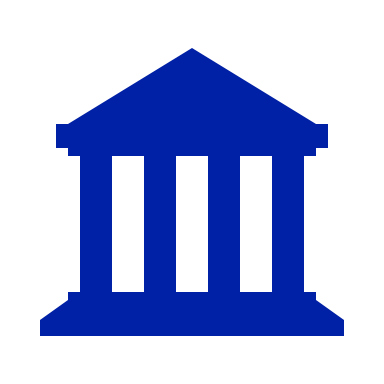 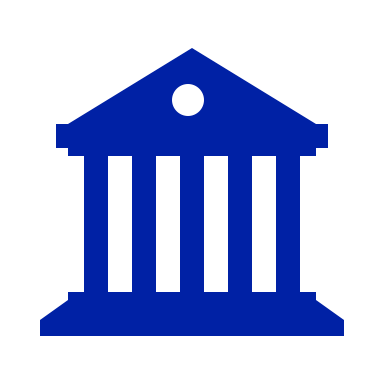 House
Education and Labor Committee

Agriculture Committee
Senate
 Agriculture, Nutrition, and Forestry Committee
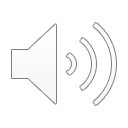 [Speaker Notes: The most recent reauthorization of child nutrition programs expired in September 2015. Reauthorization efforts were initiated in 2016 in the 114th Congress, but were never completed. The 115th Congress did not conduct any reauthorization activities. The 116th Congress has an opportunity to address reauthorization of child nutrition programs. The three primary federal statutes that authorized child nutrition programs include the Richard B. Russell National School Lunch Act of 1946, Child Nutrition Act of 1966, Section 32 of the act of August 24, 1935. In the Senate, the Agriculture, Nutrition, and Forestry Committee has jurisdiction over child nutrition program reauthorization. In the House, the Education and Labor Committee and the Agriculture Committee have jurisdiction.]
Program Administration
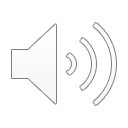 At the federal level:

The U.S. Department of Agriculture’s Food and Nutrition Service (USDA-FNS) administers programs at the federal level. USDA-FNS provides guidance, oversees, reimburses and evaluates state officials and schools participating in nutrition programs.
Federal
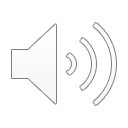 At the state level:


State education, health, social services and agriculture departments oversee the administration of programs. These departments perform administrative reviews of school districts and child care centers, provide technical assistance, establish compliance and corrective actions, assess fiscal actions of school districts, and reimburse schools for meals and snacks served. In Florida, the Department of Agriculture and Consumer Services administers programs.
State
Local
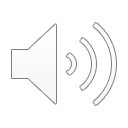 At the local level:


School districts, public and private schools, child care centers, family day care homes, and summer program sites implement nutrition programs. These sites are responsible for assessing eligibility, procuring and preparing foods, and reporting program outcomes. Child nutrition programs operate in all 50 states and the District of Columbia, Puerto Rico, Guam, and the Virgin Islands.
[Speaker Notes: Key administering agencies exist at the federal, state, and local levels. In order for successful implementation, it is important that these authorities maintain strong partnership and communication. At the Federal level, the USDA Food and Nutrition Service provides guidance, oversees, reimburses and evaluates state officials and schools participating in nutrition programs. 

At the state level, education, health, social services and agriculture departments perform key functions including administrative reviews, technical assistance, establishing compliance and corrective actions, assess fiscal actions of school districts, and reimburse schools for meals and snacks served. 

At the local level, School districts, public and private schools, child care centers, family day care homes, and summer program sites assess eligibility, procure and prepare foods, and report outcomes.]
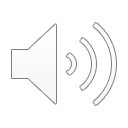 Funding
Most spending for child nutrition programs is open-ended, mandatory, and appropriated in order to fill legal financial obligations of authorizing laws.
Funding is not capped and is based on federally mandated reimbursement levels and number of meals or snacks served.
A ”reimbursable meal or snack” must meet USDA mandated nutrition requirements and be served to an eligible person or at an eligible institution. A reimbursement is most commonly a cash payment.
Meals and snacks served to individuals eligible for free or reduced price are reimbursed at a higher rate. For example, in the NSLP:
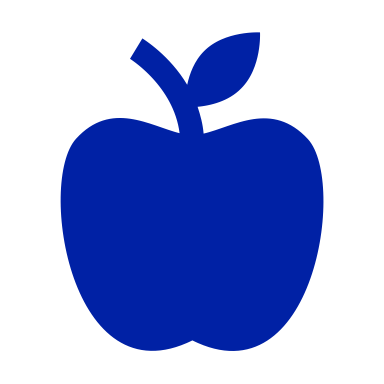 $3.30
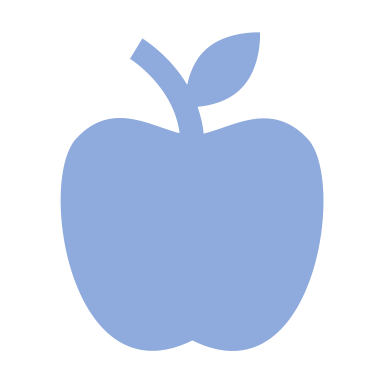 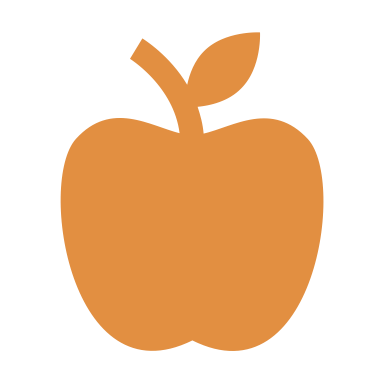 $2.90
Reduced
Price Lunch
$0.30
Free Lunch
Paid Lunch
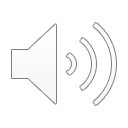 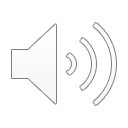 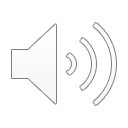 [Speaker Notes: Most spending for child nutrition programs is open-ended, mandatory, and appropriated in order to fill legal financial obligations of authorizing laws.
The funding level is not capped and the federal government provides reimbursement based on the number of free, reduced-price, and paid meals or snacks served. In order to be reimbursable, the meal or snack must meet USDA mandated nutrition requirements and must also be served to an eligible person at an eligible institution. For example, in the largest child nutrition program, the National School Lunch Program, the a free lunch has the highest reimbursement. 

For every free lunch served, a school is reimbursed $3.30. 
A school can charge no more than 40 cents for a reduced price lunch and receives $2.90 in reimbursement. 
A paid lunch is sold at commercial value and a school can receive a smaller reimbursement of about 30 cents per paid lunch served. 

“In the school meals programs (with some variation in other programs), the highest reimbursement is paid for meals served free to eligible children, a slightly lower reimbursement is paid for meals served at a reduced price to eligible children, and a much smaller reimbursement is also paid for meals served to children who are either ineligible for assistance or not certified. For this last group, the children pay the full price as advertised but meals are still technically subsidized.” Source: Congressional Research Service]
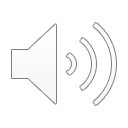 Eligibility
Income Eligibility
Categorical Eligibility
Community Eligibility Provision
Household income and household size are compared to the federal poverty guidelines in order to determine what type of school meals a child is eligible for:
Eligibility can be transferred if a child participates in other needs-based programs or if a child has specific vulnerabilities. A child automatically qualifies for most nutrition programs if they are:

Participating in SNAP, FDPIR, TANF
Enrolled in Head Start
In foster care
A migrant
A runaway
Homeless
Schools participating in NSLP and SBP may provide free meals to all enrolled students if:

At least 40% of enrolled students are categorically eligible for free meals
A school opts-in to the community eligibility provision
Paid Meals
185% Federal poverty level
Reduced Price Meals
130% Federal poverty level
Free Meals
Federal poverty level
(<$25,750 for a family of four)
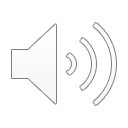 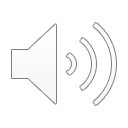 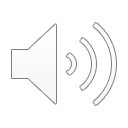 [Speaker Notes: Eligibility for most child nutrition programs is determined through 3 different methods. For all programs, a child must be under 18 years old. Adults with chronic disability and elderly adults are eligible for the Child and Adult Care Food Programs. “The school meals programs and related funding do not serve only low-income children. All students can receive a meal at a NSLP- or SBP-participating school, but how much the child pays for the meal and/or how much of a federal reimbursement the state receives will depend largely on whether the child qualifies for a “free,” “reduced-price,” or “paid” (i.e., advertised price) meal.” Source: Congressional Research Service


INCOME: The first criteria for eligibility is based on income. A family or household can report their household size and annual income on paper applications collected by local administering agencies. Individuals who fall below 130% of the federal poverty level qualify for free meals. Individuals who have an income greater than 130% but less than 185% of the federal poverty level qualify for reduced-price meals. Individuals who have an income greater than 185% of the federal poverty level can still participate in child nutrition programs but are required to pay the commercial price for meals.

CATEGORICAL: A child can be categorically eligible if they are living in a household that participates in other needs-based programs or if a child has specific vulnerabilities, a child automatically qualifies for most nutrition programs. Qualifications include participation in the Supplemental Nutrition Assistance Program or SNAP, Food Distribution Program on Indian Reservations, a program that operates in lieu of SNAP on some Indian reservations, and Temporary Assistance for Needy Families, enrollment in Head Start, foster care, or being a migrant, runaway, or homeless.

COMMIUNITY ELIGIBILITY: The community eligibility provision allows for schools participating in NSLP and SBP to provide free meals to all enrolled students if at least 40% of enrolled students are categorically eligible for free meals and a school opts-in to the provision.]
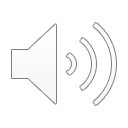 Nutrition Standards
Through the Healthy, Hunger-Free Kids Act of 2010, the USDA established new nutrition standards for school breakfast, lunch, and competitive foods. The new guidelines were implemented starting in 2012.








Schools who provide meals that meet nutrition standards are eligible for an addition 6 cents per meal reimbursement
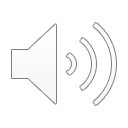 Increased the amount of fruit and vegetables served
Emphasis on whole grain-rich foods
Restricted milk to low fat and nonfat milk
Limits on calories, sodium, and saturated fat
Greater diversity of cultural food options and meat alternatives
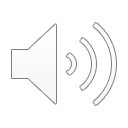 [Speaker Notes: The Healthy, Hunger-Free Kids Act of 2010 mandated that the USDA establish new nutrition standards for school breakfast, lunch, and competitive foods, which are other beverages and snacks offered in school cafeterias or vending machines. The new guidelines were based on the Institute of Medicine recommendations and implemented in schools starting in 2012. 

These regulations increased the amount of fruit and vegetables served, placed emphasis on whole grain-rich foods, restricted milk served in schools to low fat and nonfat milk, placed limits on calories, sodium, and saturated fat, and allowed for greater diversity of cultural food options and meat alternatives like tofu. 

Schools have incentive to meet these nutrition standards. If a school provides a meal that follows these guidelines, an additional 6 cents will be reimbursed per every meal served.]
National Participation
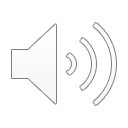 In FY 2017…
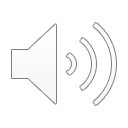 8.8 million children & 132,000 adults
30 million children
95%
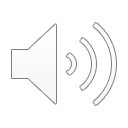 The average daily participation in nutrition programs at non-school locations 
(Child care centers, day care homes, adult day care centers, summer camps, religious institutions)
The percentage of schools in the U.S. that participate in the school lunch program
The average daily participation in the National School Lunch Program
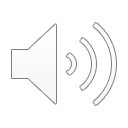 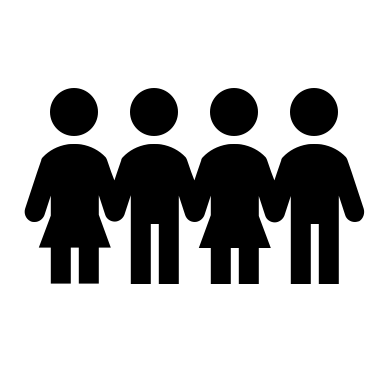 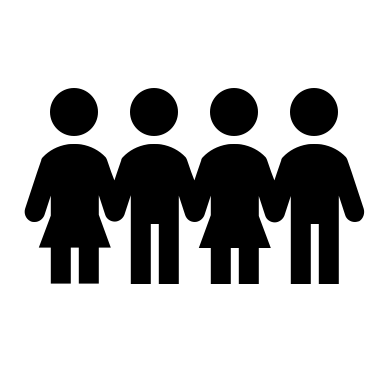 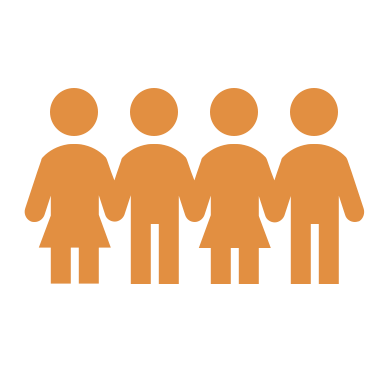 40% of children under age 18 in the U.S.
[Speaker Notes: The national participation in child nutrition programs has increased dramatically since their inception in the 1950s. Millions of children now have the benefit of nutritious meals and snacks outside of their homes. In fact, 30 million children participate in the National School Lunch Program every day. That equates to 40% of all children in the United States. 

8.8 million children and 132,000 adults receive meals and snacks at a non-school location through the Child and Adult Care Food Program and the Summer Food Program.

In 2017, 95% of all schools in the United States participated in the National School Lunch Program.]
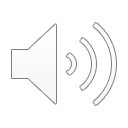 Benefits of Child Nutrition Programs
Economic
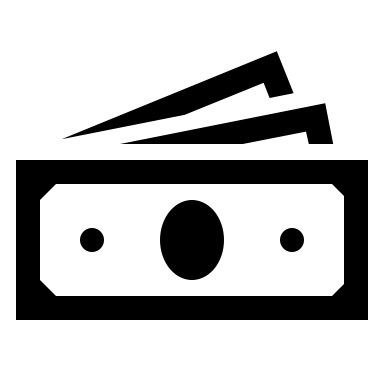 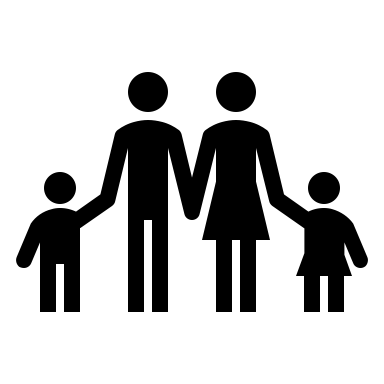 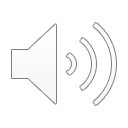 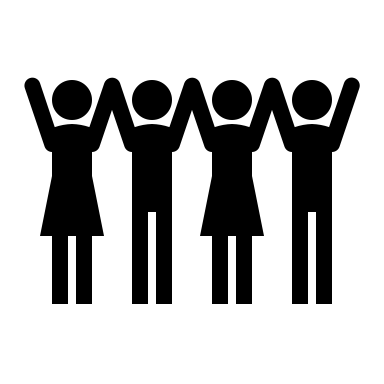 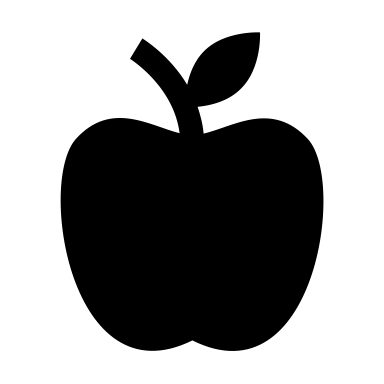 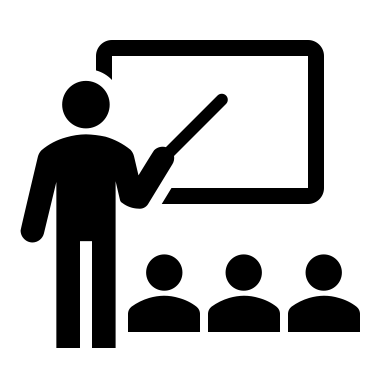 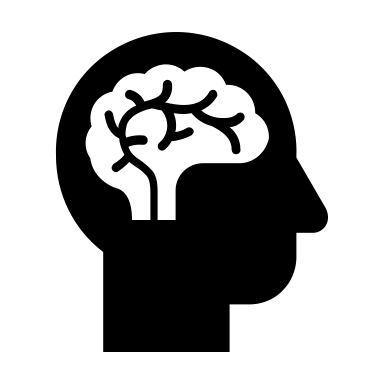 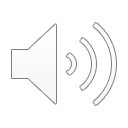 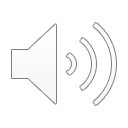 Psychosocial
Physiologic
[Speaker Notes: Child nutrition programs serve a vital role in our society.

From an ECONOMIC standpoint: Consistent, nutritious meals at breakfast and lunch during the school day and during the summer time reduces food insecurity. According to national estimates, receiving free or reduced-price school lunches reduces food insecurity by at least 3.8 percent. (Source: FRAC) Rates of food insecurity among children are higher in the summer — a time when many do not have access to the good nutrition provided by the school meal programs available during the academic year. Additionally, by participating in child nutrition programs, families are better able to pay for other critical expenses by saving money on food for school breakfast and lunches.

Child nutrition programs play a role in a child’s PHYSIOLOGIC development: these programs Improve dietary intake: “Children who receive school meals more likely to consume nutrient rich foods, like fruit, vegetables, and milk” “According to one studt, Packed lunches brought from home have been shown to have more calories, fat, saturated fat, and sugar than school lunches, and less protein, fiber, vitamin A, and calcium.” Child nutrition programs support a healthy body weight throughout adolescence. Source: FRAC

SOCIAL: Child nutrition programs benefit the social and psychological factors in children. Children struggling with hunger have been shown to have greater behavioral, emotional, academic and mental health problems. They are more likely to be absent, tardy, and have poor attention during school. By providing consistent meals, child nutrition programs lead to better school attendance and academic performance by reducing rates of hunger. Children have an opportunity to gather over a meal during the summer and after school, allowing them to socialize and build bonds with their peers.]
Thank You
Go Gators!
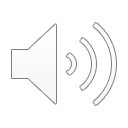 [Speaker Notes: That concludes this Gator Byte Webinar on Child Nutrition Programs. Thank you for attending and we hope you recognize the critical role of child nutrition programs in the United States. As always, Go Gators!]
References
U.S. Hunger Relief Organization. Feeding America. https://www.feedingamerica.org/. Accessed May 28, 2019. 
Academy of Nutrition and Dietetics. EatRight. https://www.eatright.org/. Accessed May 28, 2019. 
USDA Food and Nutrition Service. USDA. https://www.fns.usda.gov/. Accessed May 28, 2019.
Administration Presents President Trump's Fiscal Year 2020 Budget Request. The White House. https://www.whitehouse.gov/briefings-statements/administration-presents-president-trumps-fiscal-year-2020-budget-request/. Accessed May 28, 2019.
Florida Department of Agriculture and Consumer Services. Fresh From Florida. https://www.freshfromflorida.com/. Accessed May 28, 2019.
Food Research & Action Center. http://frac.org/. Accessed May 28, 2019.
Child Nutrition Tables. USDA. https://www.fns.usda.gov/pd/child-nutrition-tables. Accessed May 28, 2019.
School Nutrition Association. https://schoolnutrition.org/. Accessed May 28, 2019.
Congressional Research Service. Congressional Research Service (Library of Congress). https://www.loc.gov/crsinfo/. Accessed May 28, 2019.
The Florida School Breakfast Program. Newfsbp. https://www.floridaschoolbreakfast.org/. Accessed May 28, 2019.
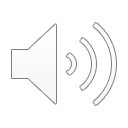